Chapter 1 -Data collection
Stater – Just a minute.

You have a minute to discuss what you know about data and how it can be collected
Some potential answers
Grouped
Discrete
Continuous
Population
Sample
Quantitative (number)
Qualitative (Words)
Census
1.1 Population and samples
A population is 
A sample is
the whole set of items that are of interest.
some subset of the population intended to represent the population.
Population
Sample
Sample units are individual units of a population
Sample frame is a list of sample units normally named or numbered
Census and sampling
Census measures the whole population where a sample measures a fair representation of the population.
Notes on answering questions
Make sure you know the definitions, advantages and disadvantages
Sampling can be improved by more being asked
Questions
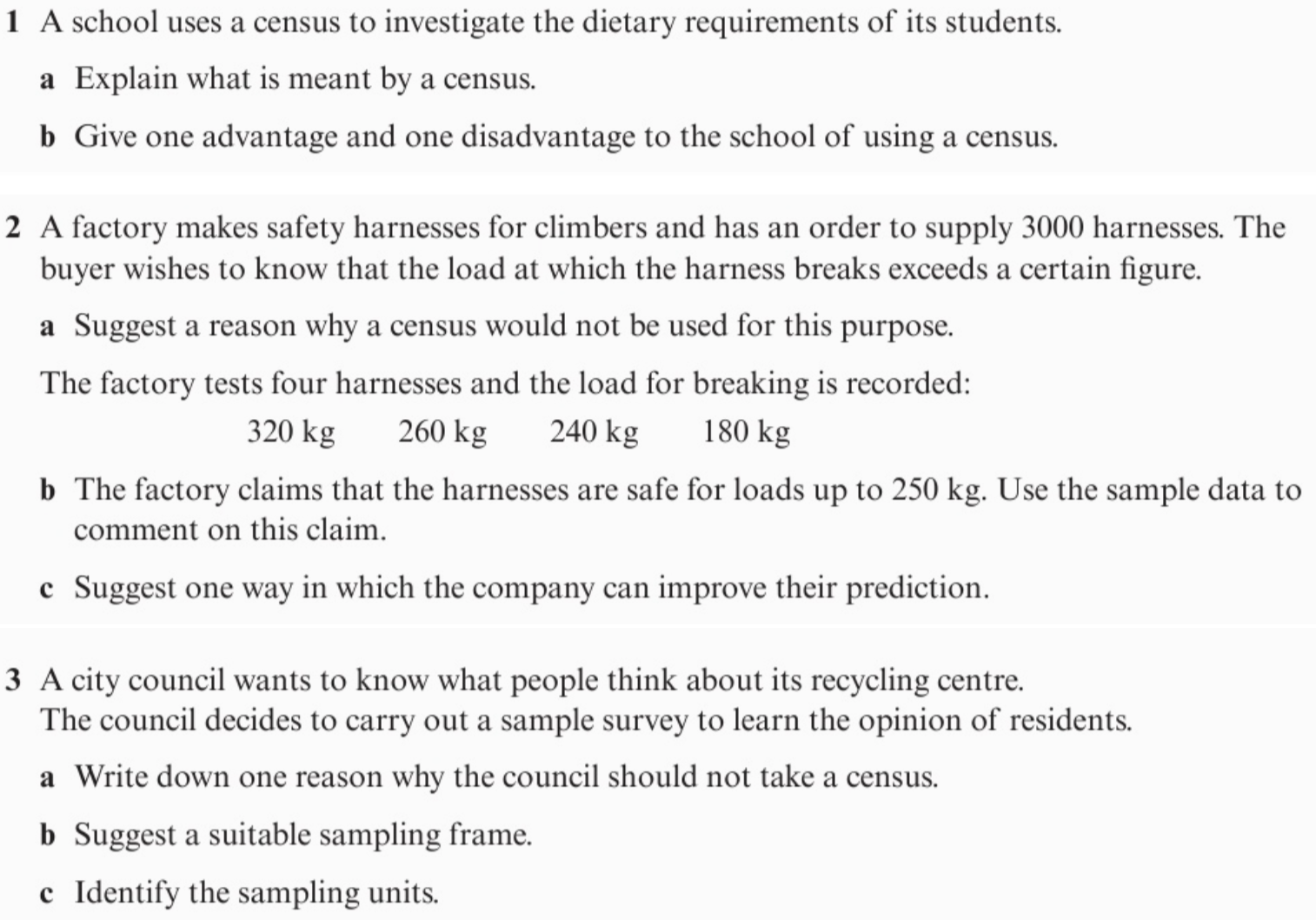 1.2 Sampling
Sampling should be representative of the population.
Random sampling helps to reduce biasness.
There are three types of random sampling
Simple random sampling – all sample units have equal chance
Systematic sampling – sample units are chosen at regular intervals
Stratified sampling – population is divided into strata and randomly selected
Advantages and disadvantages
Example
A school has 15 classes and a sixth form. In each class there are 30 students. In the sixth form there are 150 students. There are equal numbers of boys and girls in each class. There are equal numbers of boys and girls in the sixth form. The head teacher wishes to obtain the opinions of the students about school uniforms. Explain how the head teacher would take a stratified sample of size 40.     (7)
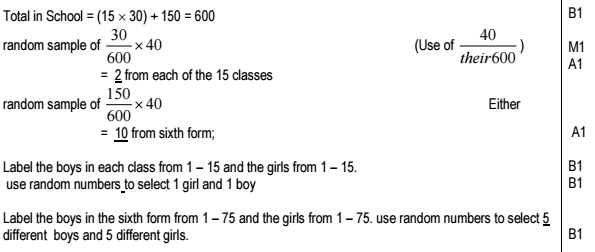 1.3 Non-random sampling
All the random sampling required a sample frame but what happens if we don’t have one?

We use non-random sampling which there are two methods.
Quota sampling – selects a sample which reflects characteristics of the population
Opportunity (convenience) sampling – taking a sample from people at that time
Quota sampling
As with stratified sampling, divide population into groups according to characteristic of interest, then determine size of each group in sample to reflect proportions within the population.
But instead of random sampling within each group, we actively choose people within each group via suitable means (e.g. advertising), until the ‘quota’ for each group is filled.
A variant of this is opportunity sampling, where we find people at the same time the survey is being carried out (e.g. exit polls at polling stations).
Advantages and disadvantages
Example
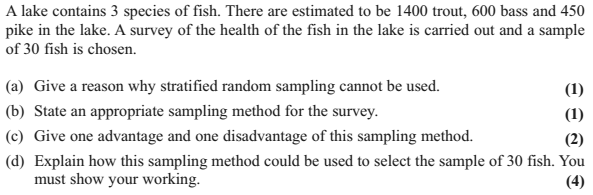 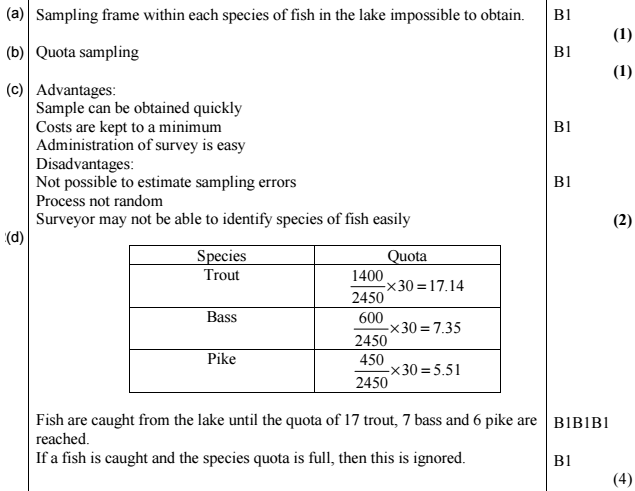 1.4 Types of data
Data is either
Qualitative
Non-numerical data
Quantitative
Numerical data
Continuous
Any value including decimals
Discrete
Can only take whole numbers
Data can also be grouped. This data is always quantitative but could be either continuous or discrete.
This is known as a
class interval.
Lower class boundary
Upper class boundary
Midpoint = 45
Look at exercise 1D page 10
1.5 Large data set
You will need to ask questions about a large data set. You won't be expected to remember every bit of data but will need some basic understanding. The exam will include the data if you need to do calculations.
Location of all stations
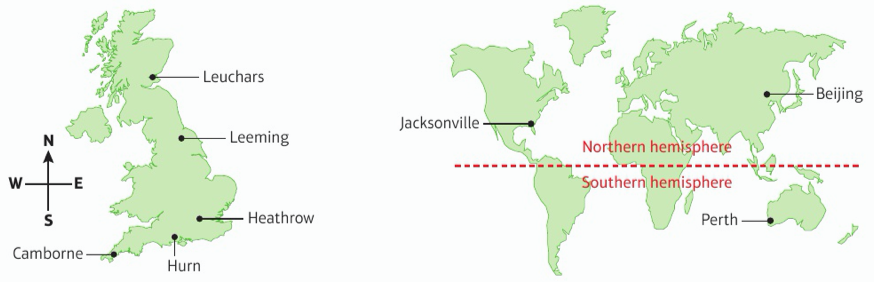 Continued
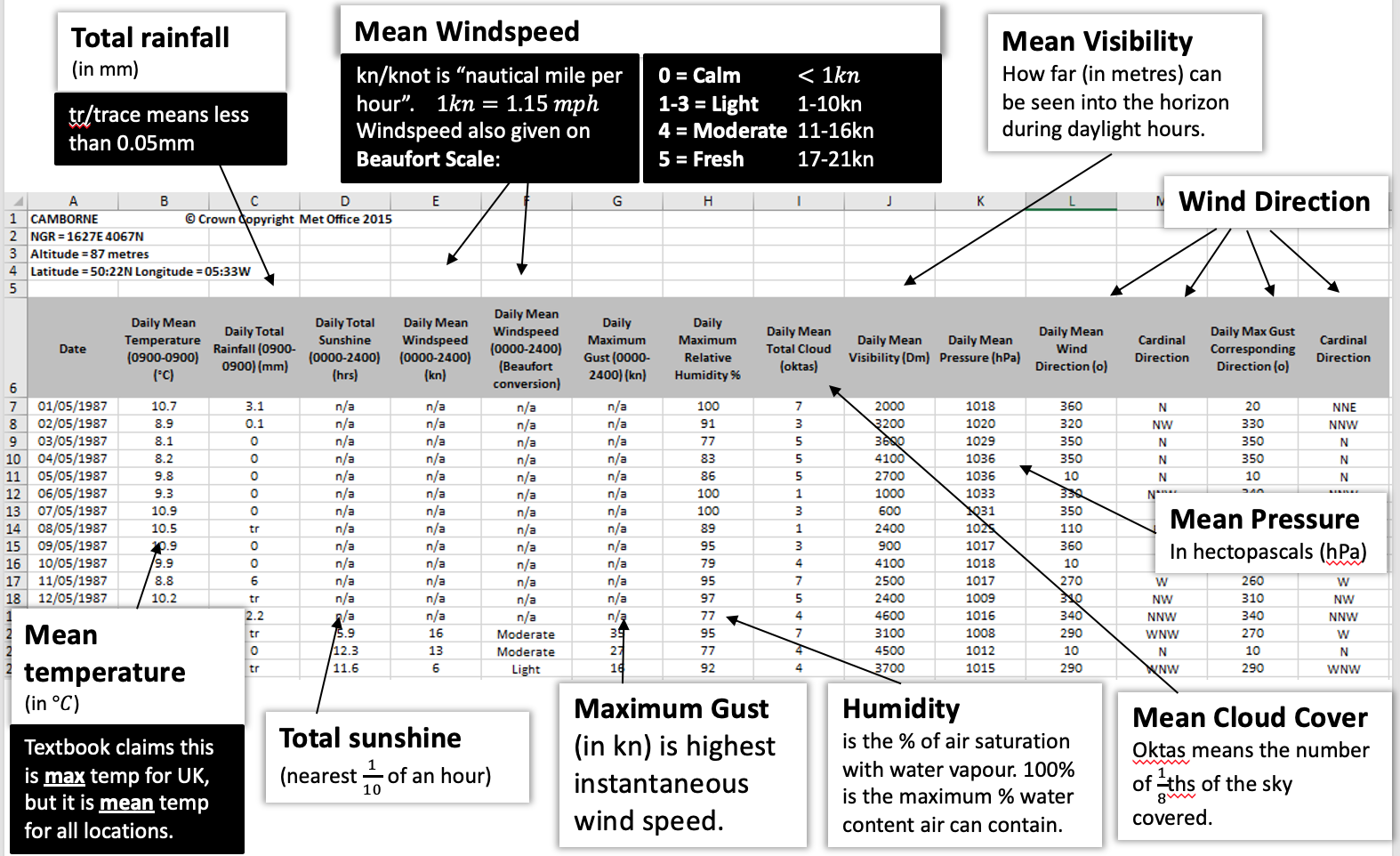 Continued
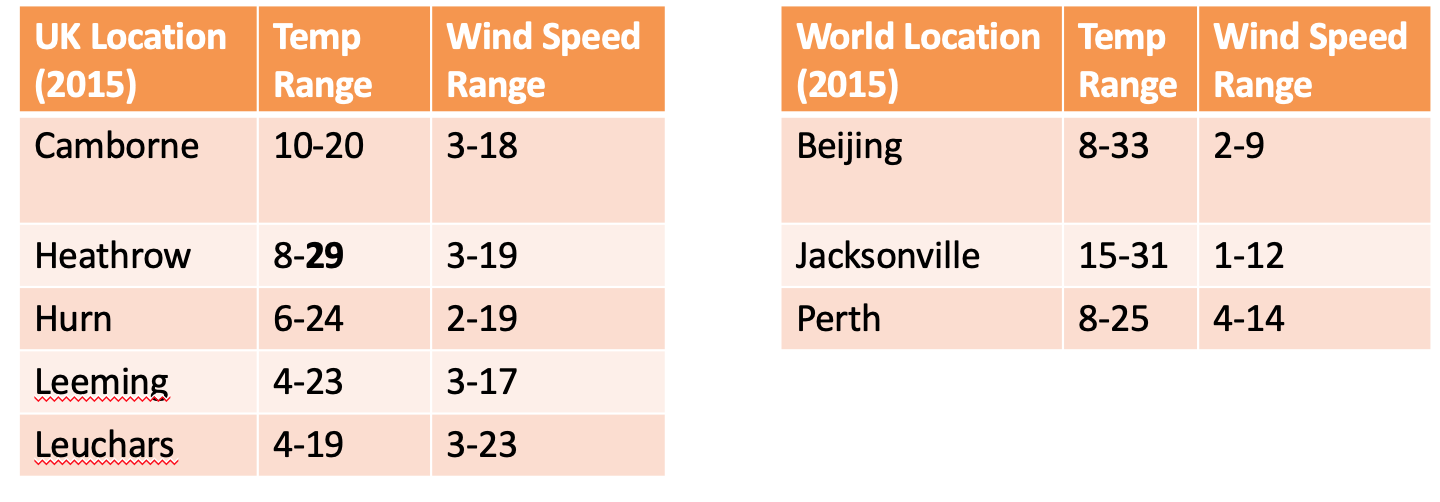 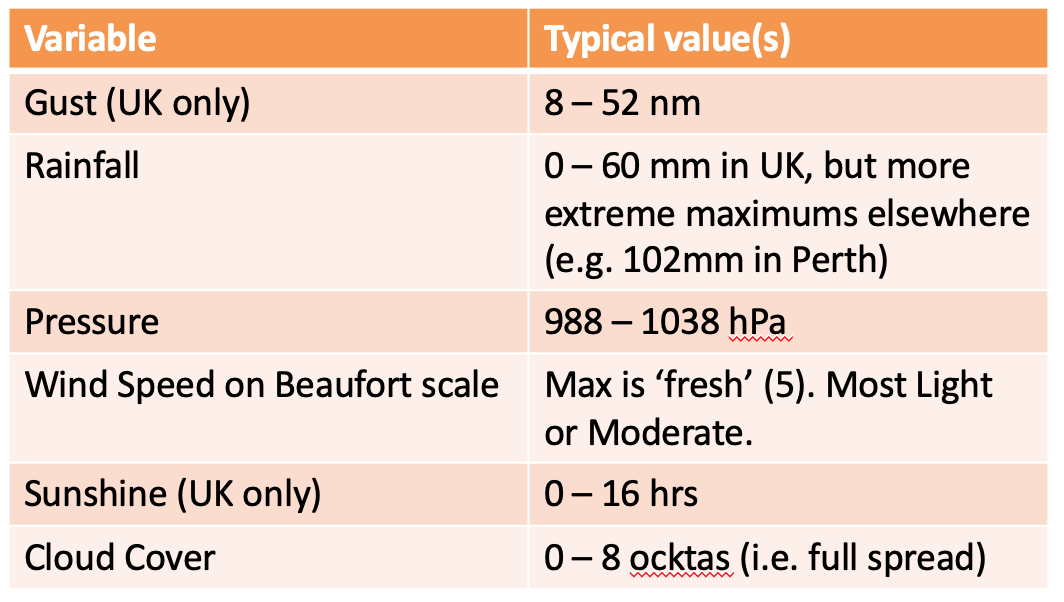